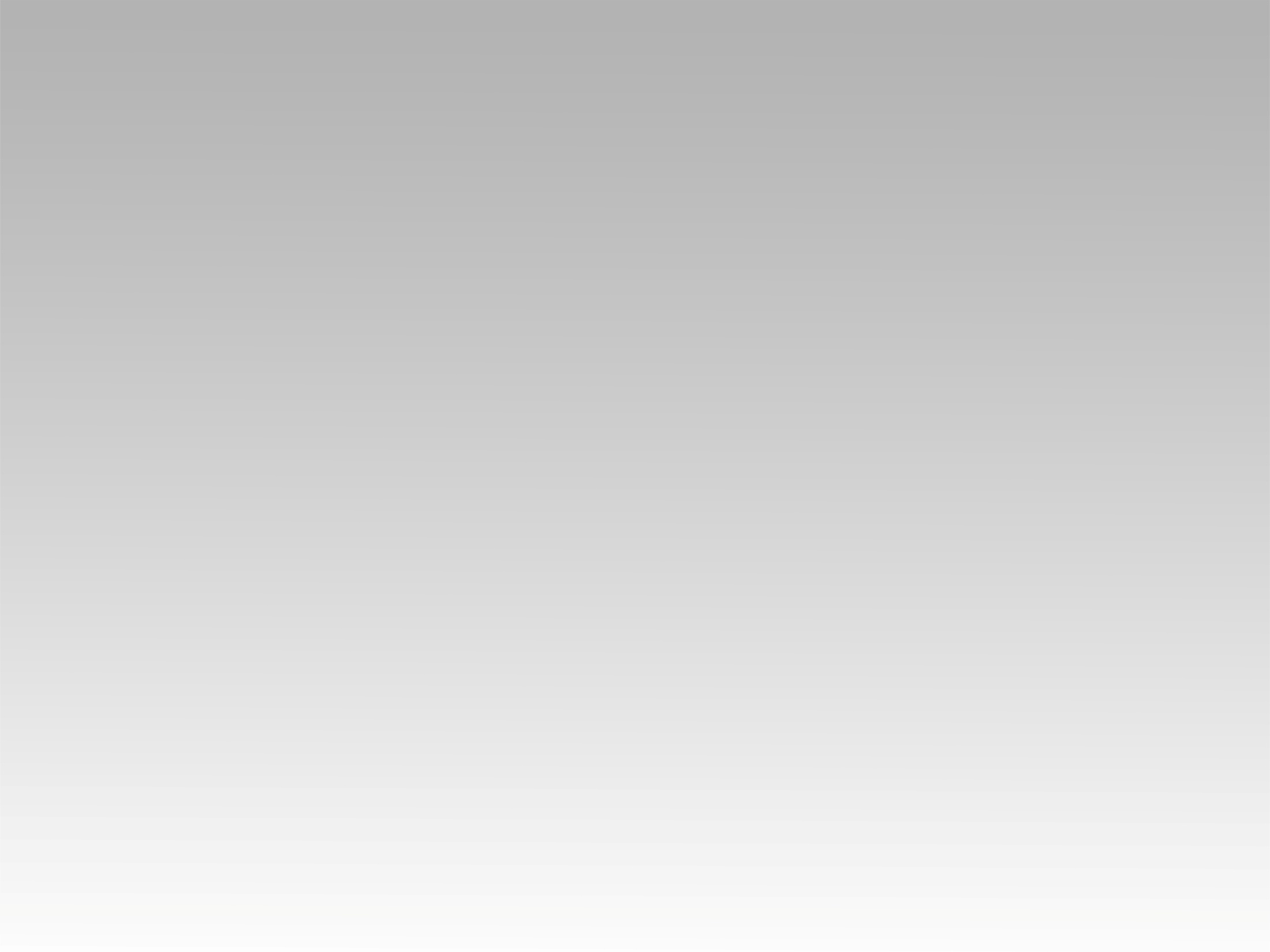 تـرنيــمة
بالأحضان الأبوية
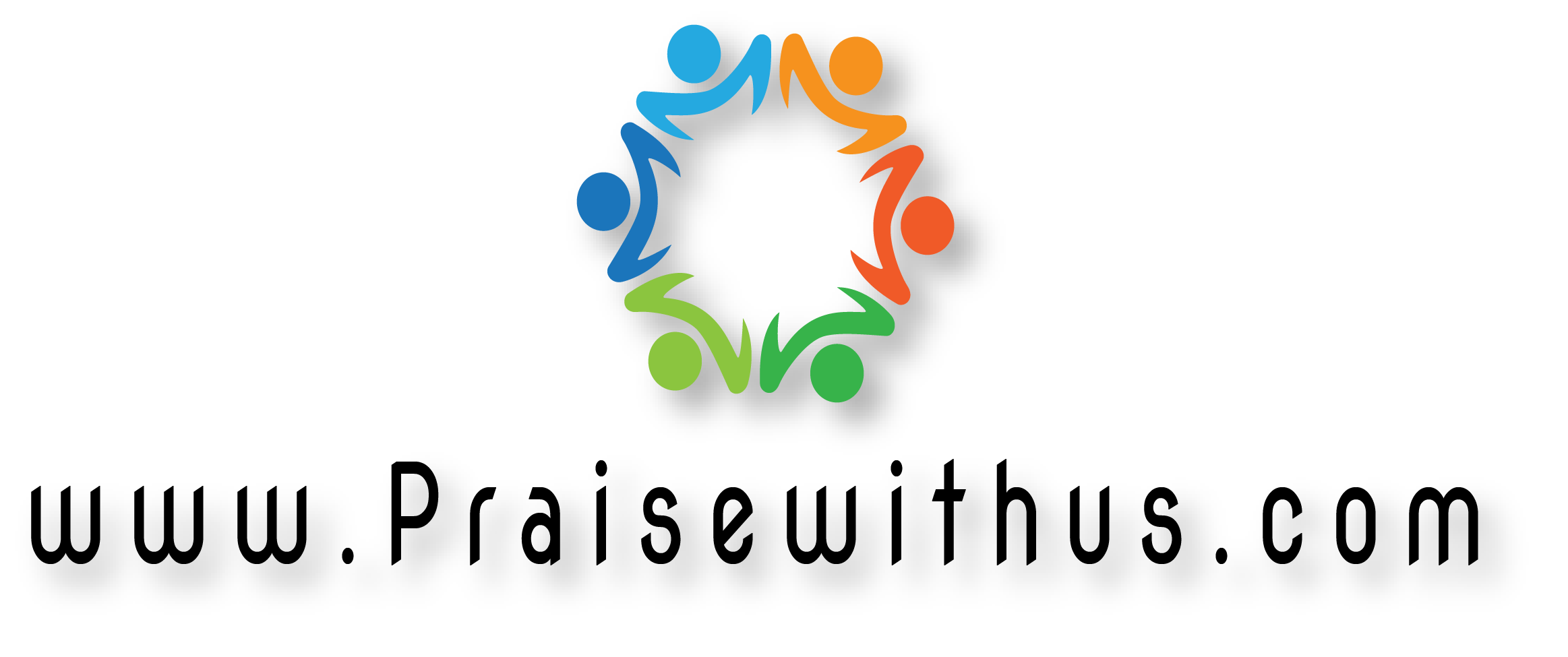 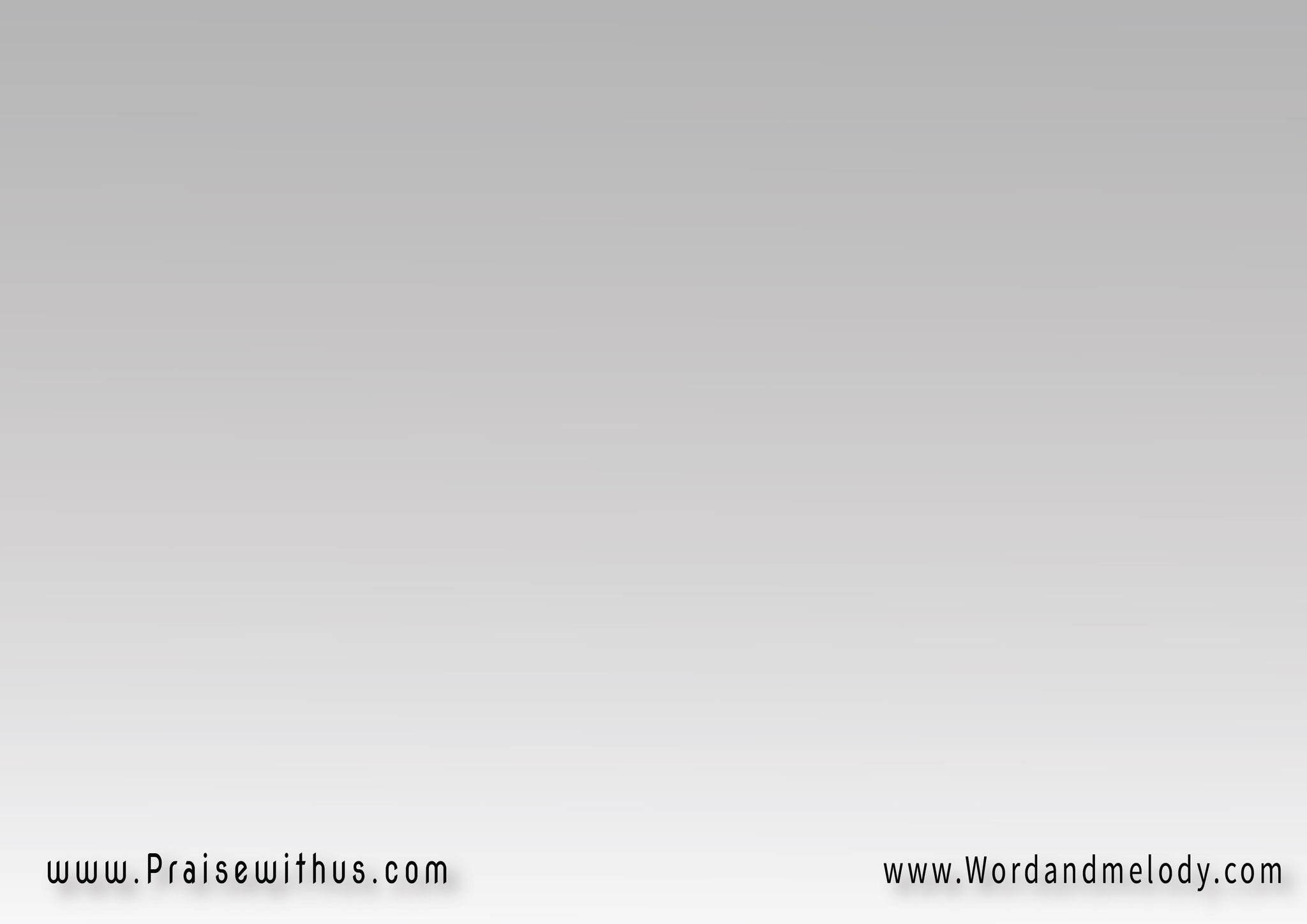 1- (بِالأحْضَان الأبَوِيَّة   قَلْبَك بيْنَادِي عَلَـــــيَّ)2أرْجَع واتْمَتَّع بِرِضَاك  عَنِّي هنَاك في المَحْبُوبْوأسْمَعْ لِنِدَاء الغُفْـرَان   بالإيمَانْ جايّ أتُـــــوبْ
(bel ahDan elabawia albak byenadi aalayya)2 arjaa watmattaa bereDak   aanni hnak fi elmahbobwasmaa lenedaa elghofran   bel eman jay atoob

With stretched Fatherly arms Your heart is calling me to
 come back and enjoy Your acceptance for me in the Beloved.
 And I hear the calling of forgiveness,
 with faith I’m coming to repent.
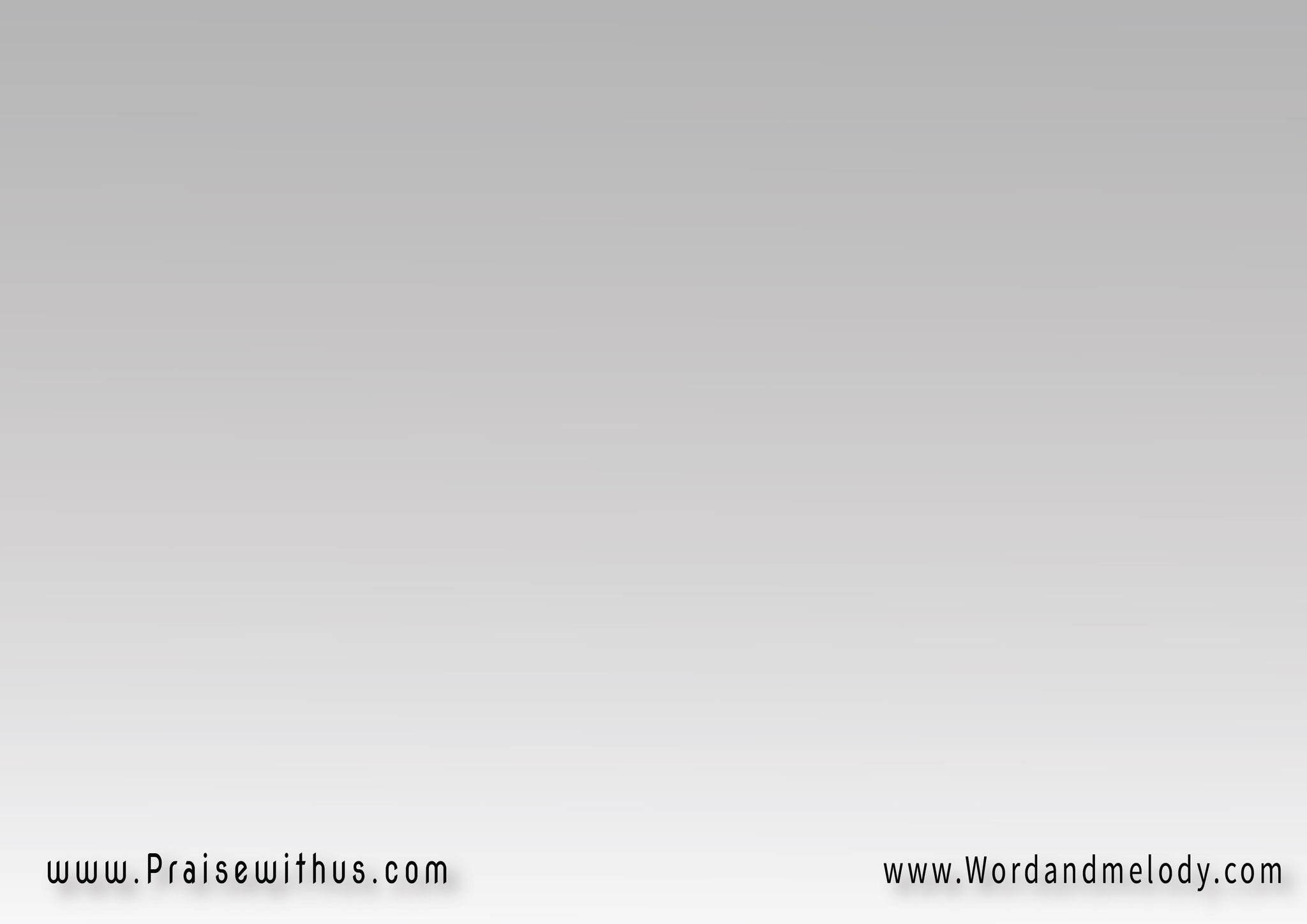 القرار:(رَاجِع للآبْ الحَنَّانْوَاثِقْ إنْ أنا لِيَّ مَكَانْ)2بِذنُوبي أنا رَاجِعْ   بِدْمُوعِي أنا رَاجِع(واثِقْ إنْ أنا لِيَّ مَكَانْ)2
(rajea lelab elhannan  watheq in ana lia makan)2bethnobi ana rajea   bedmoai ana rajea2( watheq in ana lia makan )  Coming back to the Merciful Father trusting that there is a place for me. With my sins I’m coming, with my tears I’m coming back.
 Confident, there is a place for me.
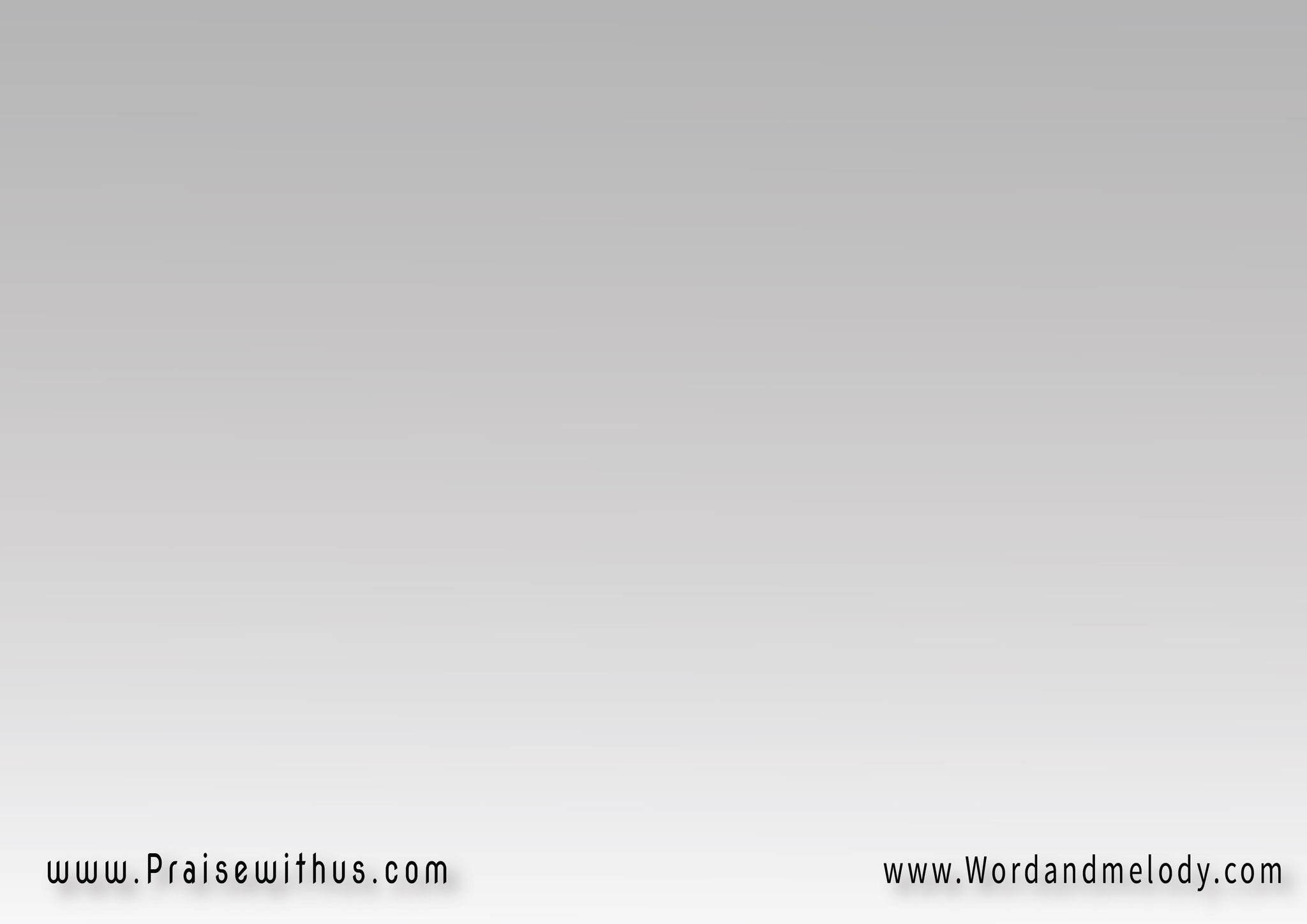 2- (جايْلك بخَطــــــــايا سِنِينيعُمْرِي اللِّي انْقضَى في أنيني)2دُقْت مَرَار البُعْد قَاسِيت وِاتْمَنِّيتْ أرْجَعْ ليكعُدْت لِنَفْسِي بِدَمعِي بَكِيت عَنْد البيت صَارِخْ ليك
)2  ( jaylak bekhataia seneeni aomri elli enaaDa fi aneenidokt marar elboad asait   wetmannait arjaa leekaodt lenafsi bedamai bakait   aand elbait Sarekh leek
I’m coming to You after years of sin, my life I lived in tears.
 I tasted the bitterness of being far away and I longed to return.
 I came back to my self crying with tears, I’m coming home, calling You.
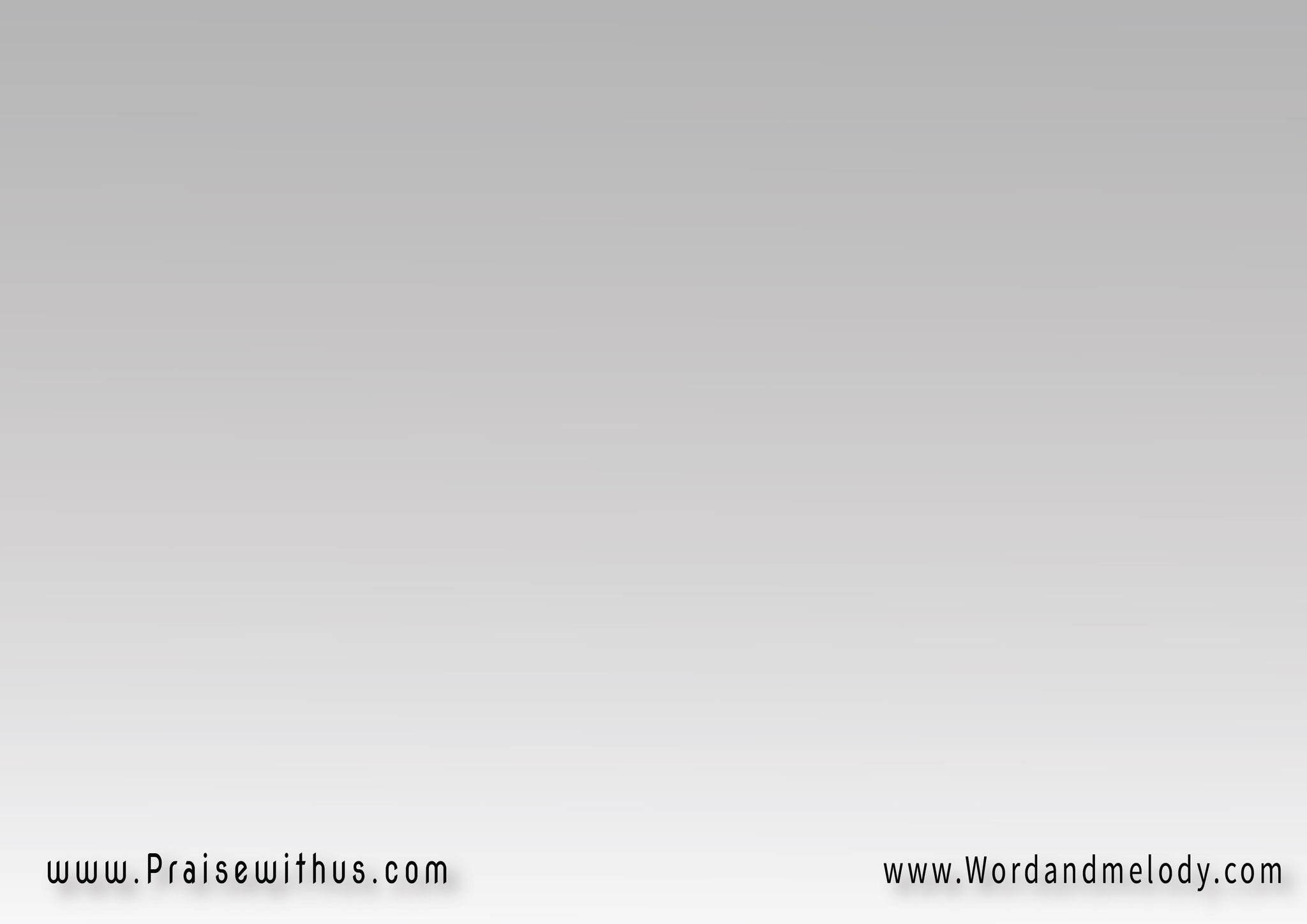 القرار:(رَاجِع للآبْ الحَنَّانْوَاثِقْ إنْ أنا لِيَّ مَكَانْ)2بِذنُوبي أنا رَاجِعْ   بِدْمُوعِي أنا رَاجِع(واثِقْ إنْ أنا لِيَّ مَكَانْ)2
(rajea lelab elhannan  watheq in ana lia makan)2bethnobi ana rajea   bedmoai ana rajea2( watheq in ana lia makan )  Coming back to the Merciful Father trusting that there is a place for me. With my sins I’m coming, with my tears I’m coming back.
 Confident, there is a place for me.
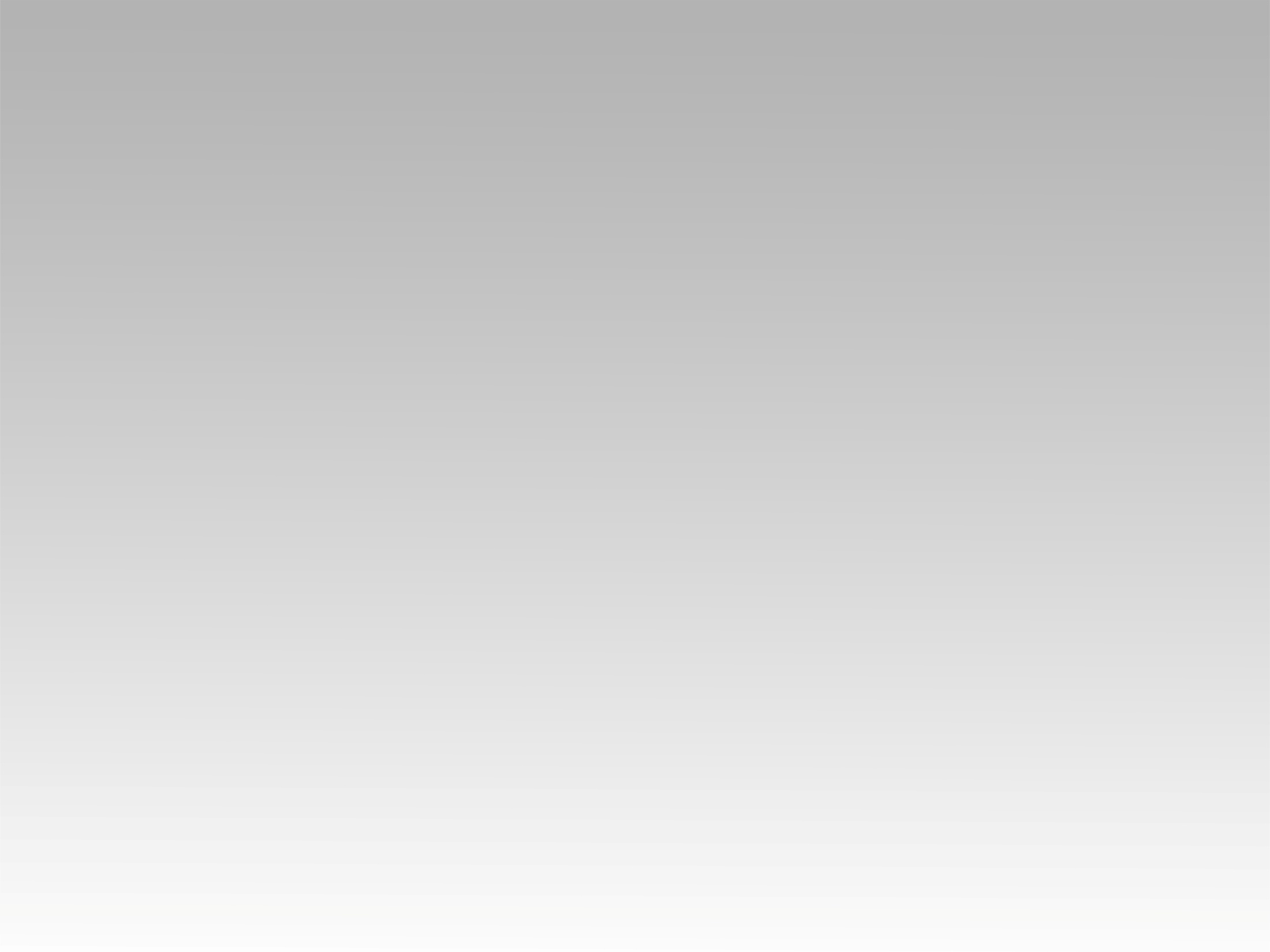 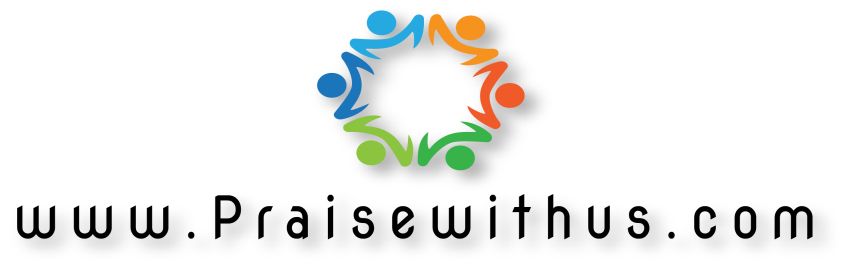